Etude d’un pylône de communication GSM
Etude de RDM, étude générale
Analyse flambement de voile 1D => 2D
Analyse de fatigue 2D => 3D
Pylône de communication GSM
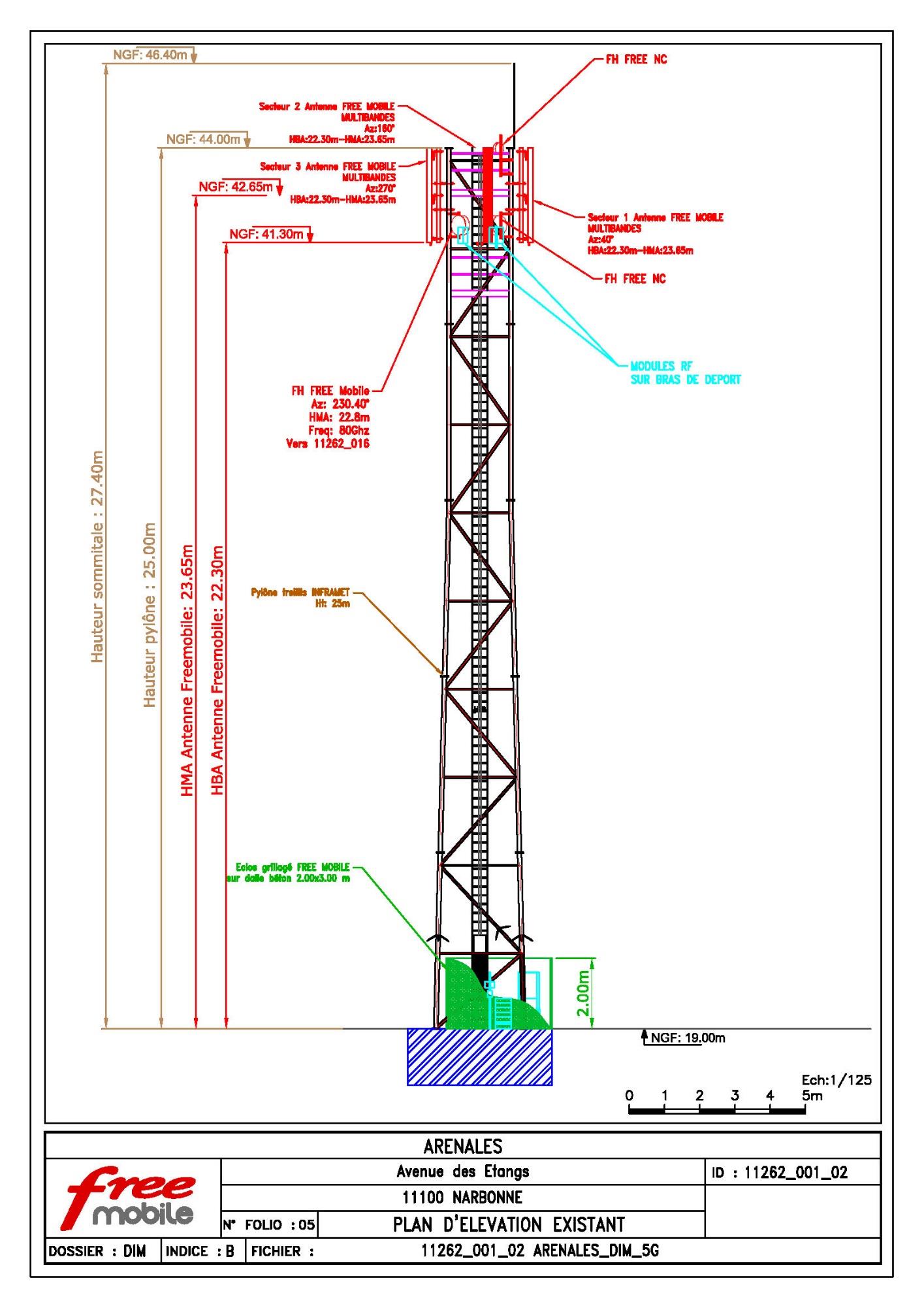 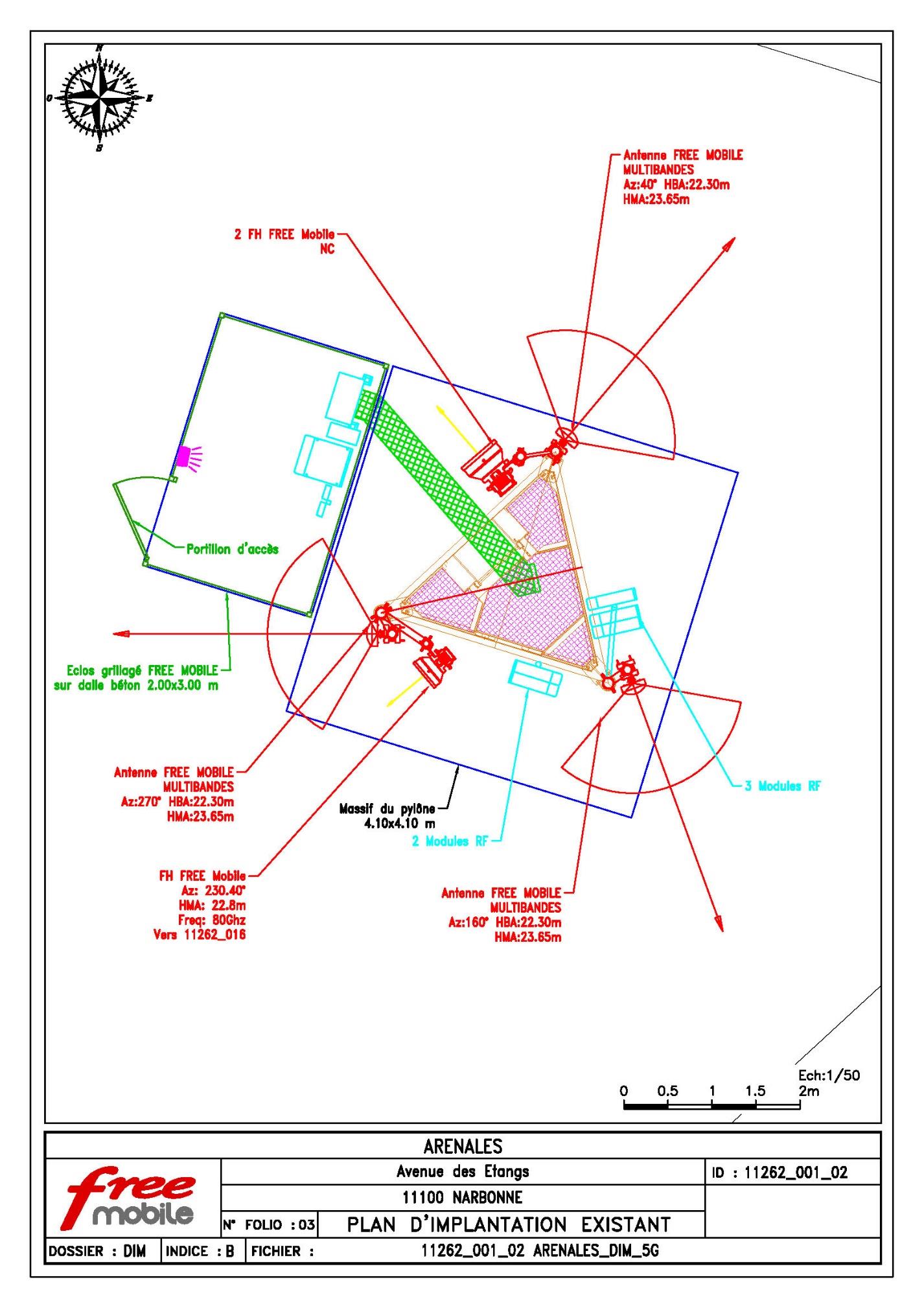 Vent
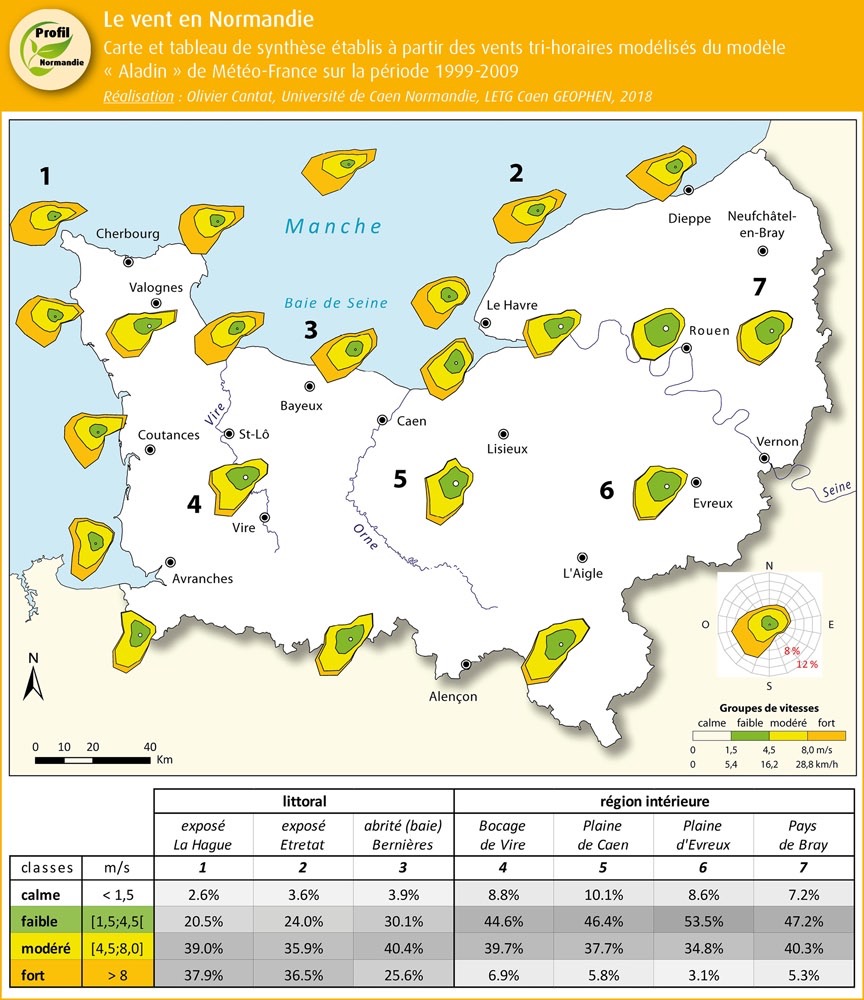 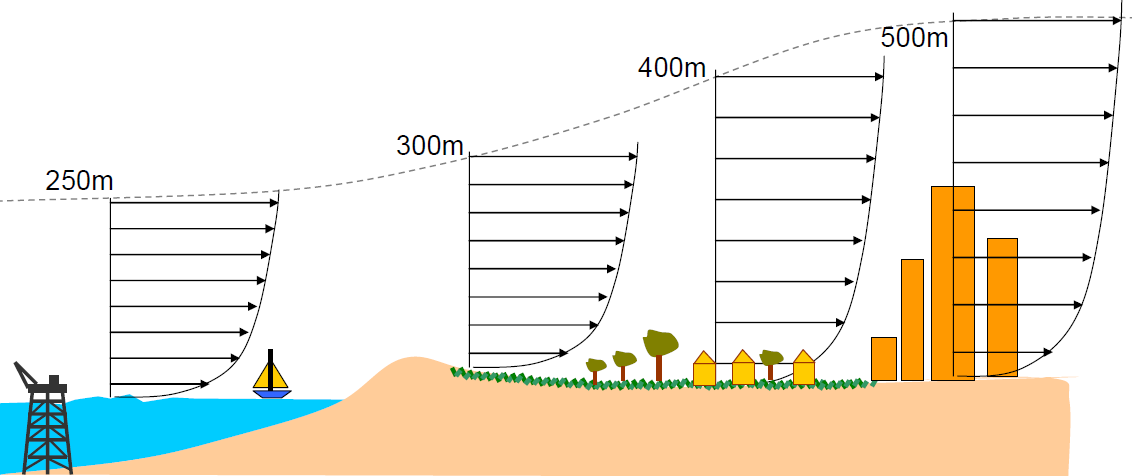 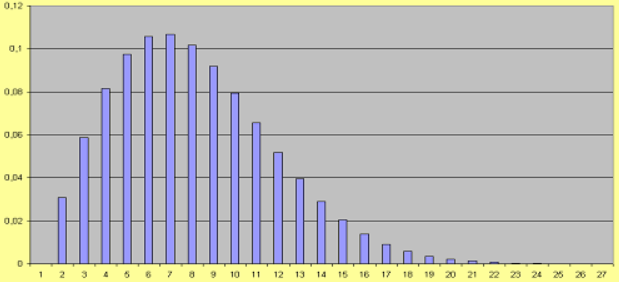 Force aérodynamique
Pression arrêt
Surface apparente
Calcul résistance des matériaux
Etude des efforts de cohésion, dimensionnement général.
Valeurs des réactions, au niveau des accroches (dimensions des massifs)
Efforts pour des études complémentaires.
Calcul surfacique
Etude de la stabilité par flambement de voile.
Calcul volumique
Etude de la concentration de contrainte.
Analyse de fatigue.
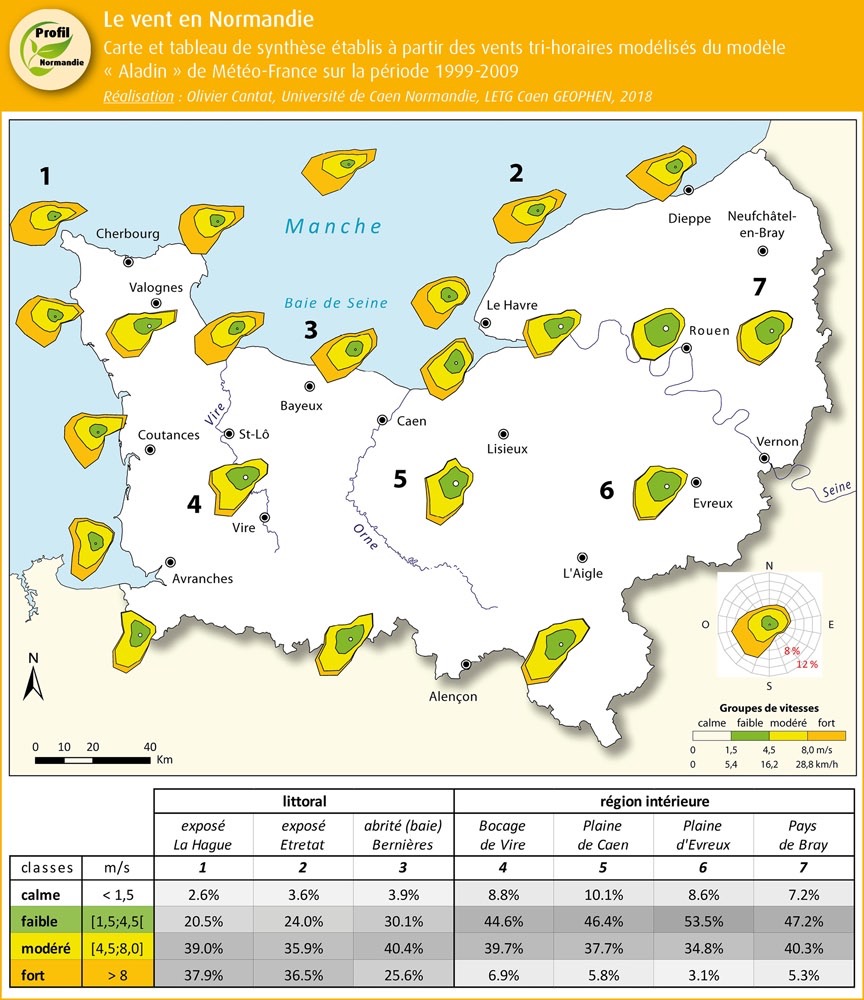 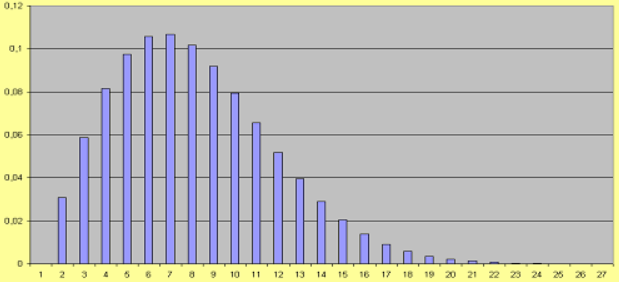 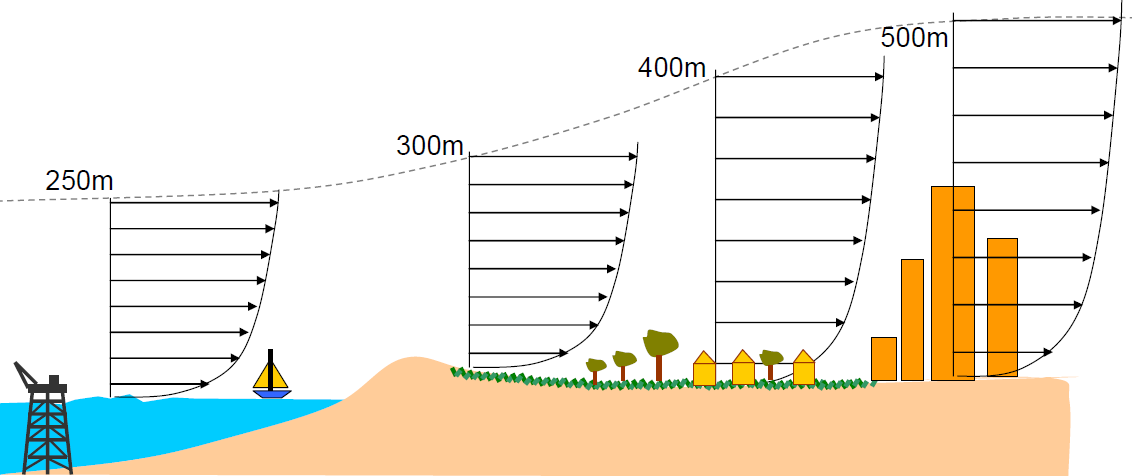 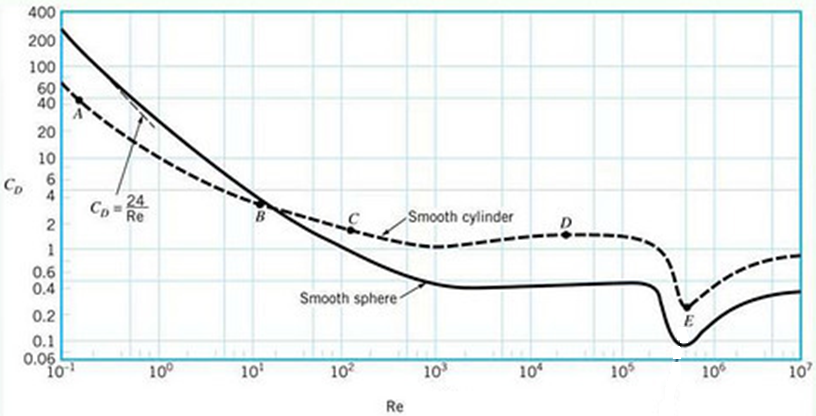 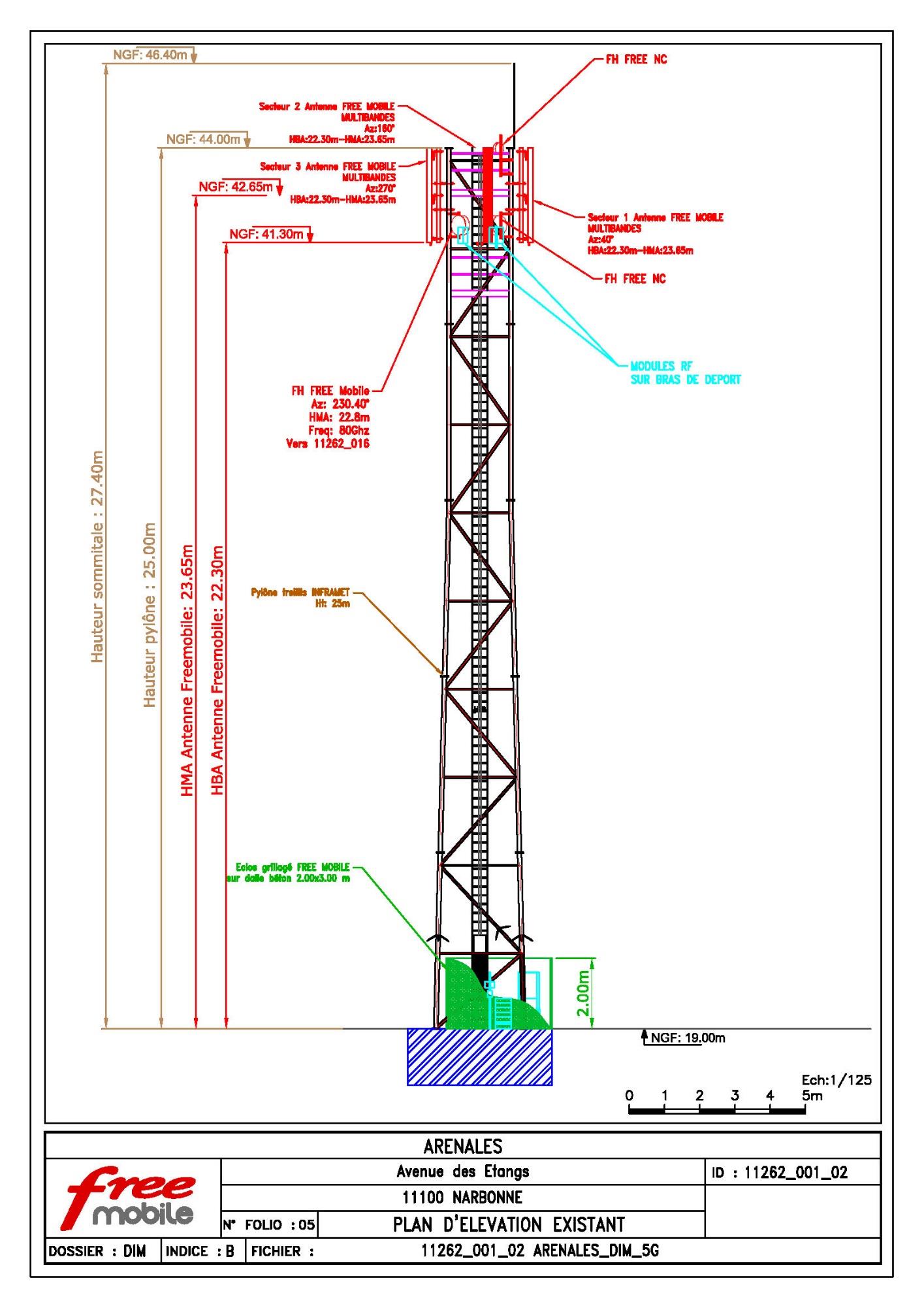 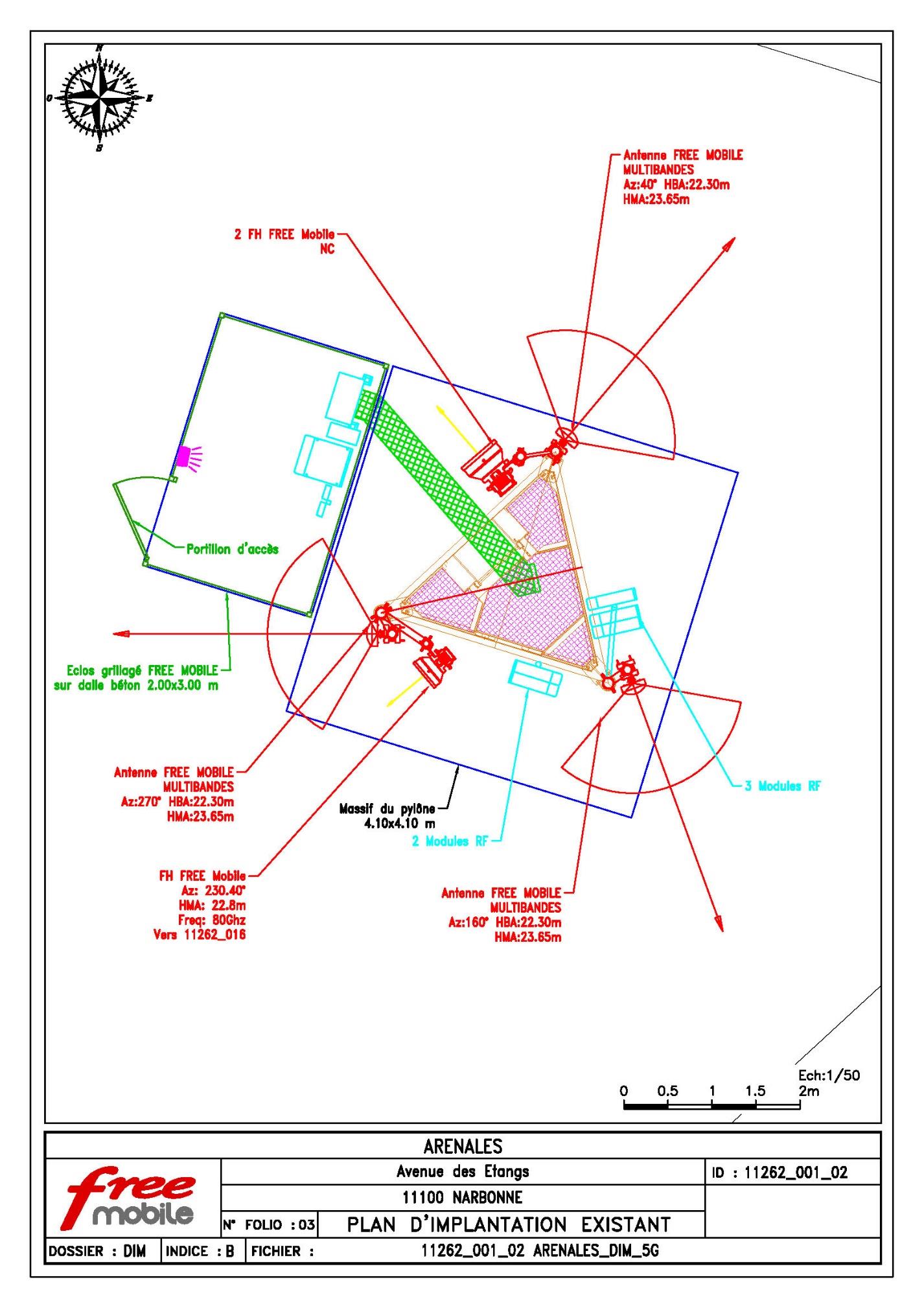